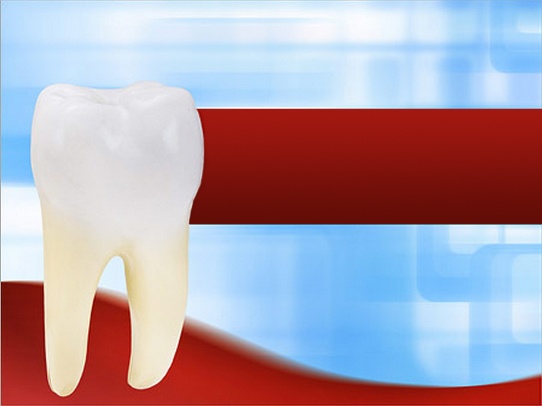 Лекция
по дисциплине «Ортопедическая стоматология»
специальности «Стоматология»
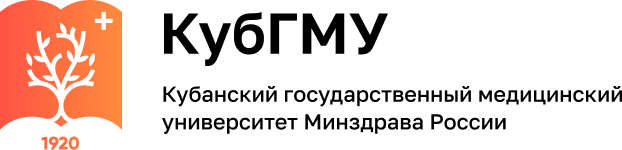 Подготовка рабочих моделей к дублированию
Лекцию читает: 
Заведующий кафедройортопедической стоматологии
доктор медицинских наук,
профессор 
Лапина Наталья Викторовна
1
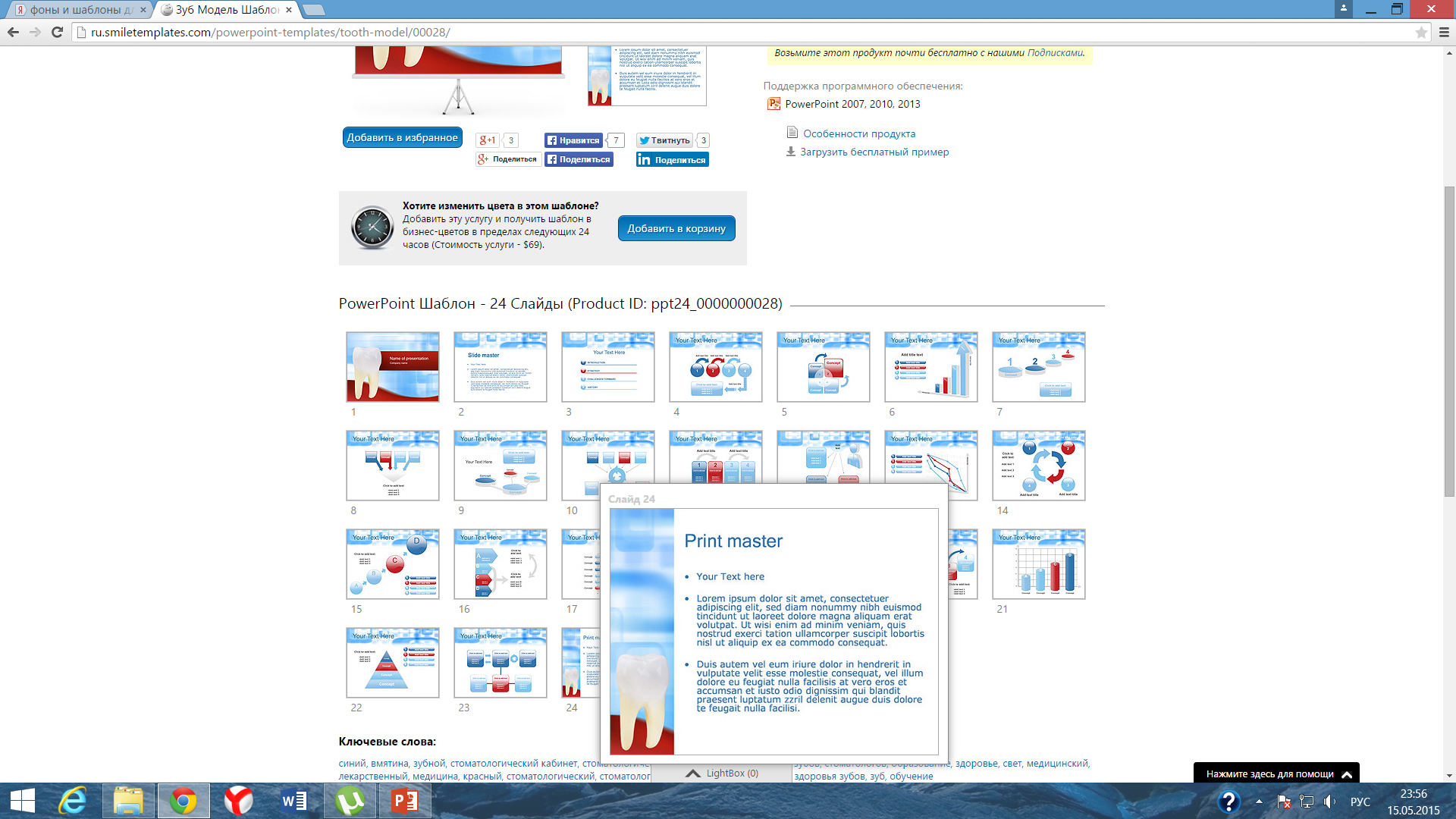 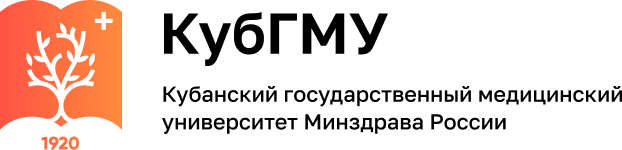 Вопросы:
2
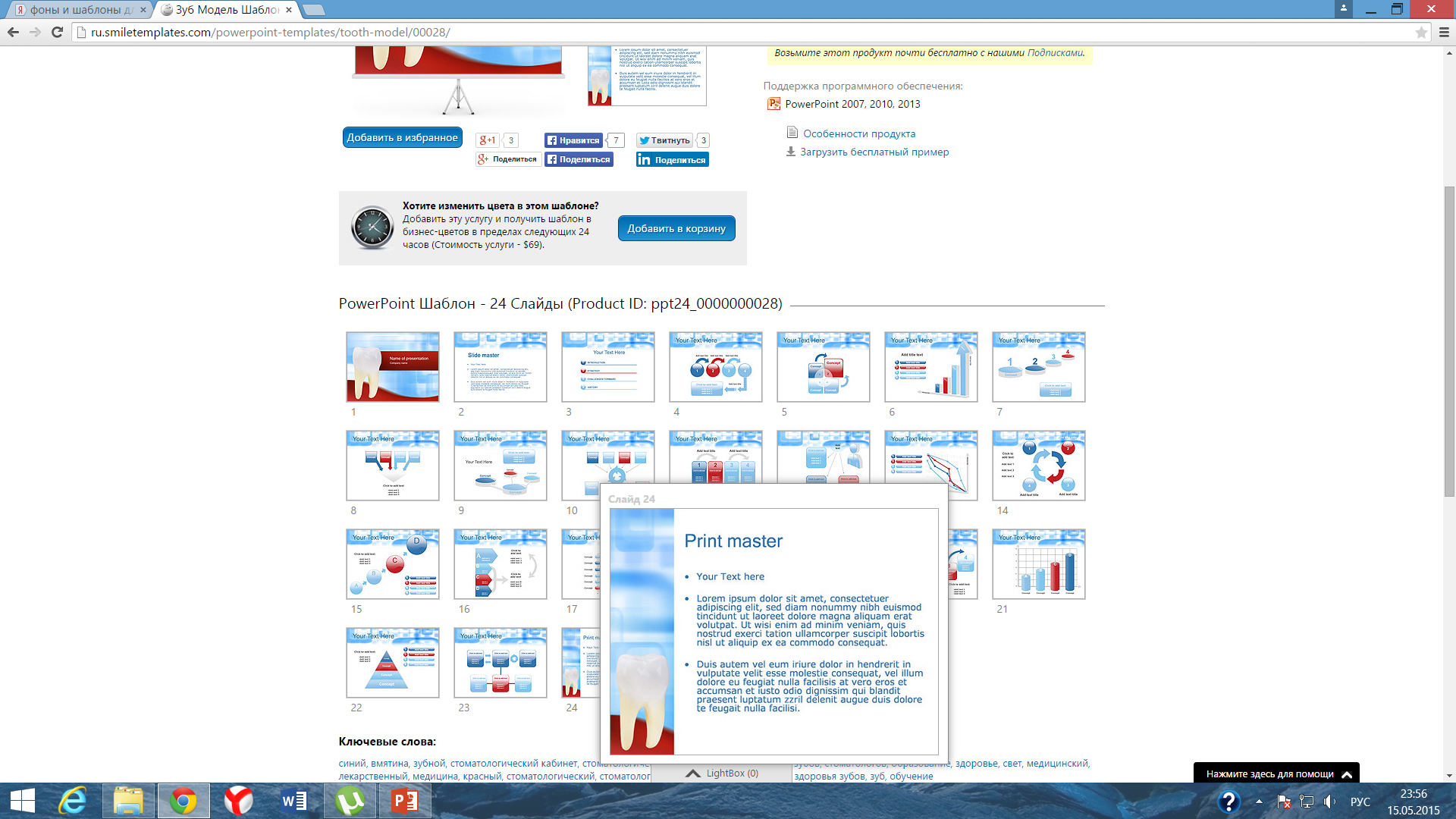 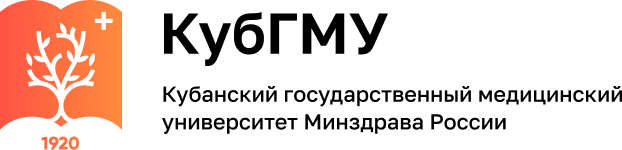 Цельнолитой каркас можно изготовить двумя методиками. 
В первом случае восковую заготовку снимают с рабочей модели, и каркас отливают не на гипсовой модели. Во втором случае, изготавливают копию рабочей модели из специальной огнеупорной массы, на которой и производят процесс литья. 
Второй метод более трудоемкий, однако, ему следует отдавать предпочтение, так как он позволяет избежать деформации воскового каркаса при снятии с модели, устранить усадку и деформацию каркаса в процессе литья во время остывания металла за счет коэффициента теплового расширения огнеупорной массы.
По первому методу обычно изготавливают каркас бюгельного протеза простой конструкции: 2-3 кламмера Аккера и дуга без дополнительных ответвлений.
3
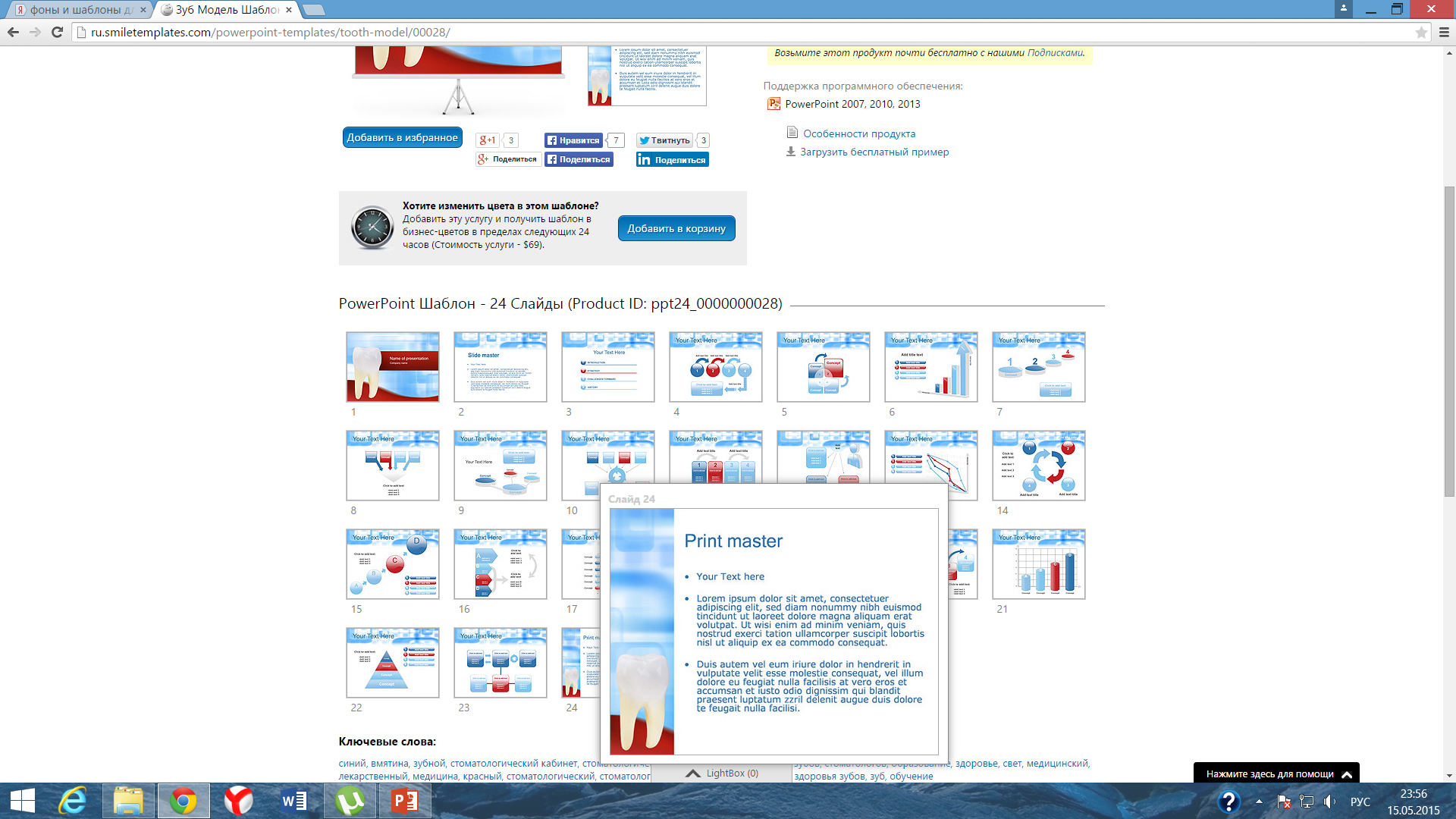 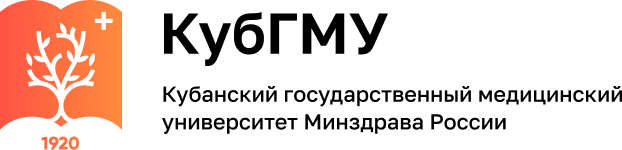 Технология
Технологическая последовательность при этом складывается из следующих этапов: 
получение рабочей модели из прочного гипса и вспомогательной модели из обычного гипса; 
изучение опорных зубов рабочей модели в параллелометре и нанесение на них межевой и ретенционной линии; 
 нанесение рисунка дуги, удерживающей части каркаса базиса и границ седловидных частей; 
нанесение изоляционного слоя на зоны расположения дуги и седловидных частей; 
моделировка из стандартных восковых заготовок каркаса протеза; 
установка литникобразующих штифтов; 
снятие восковой репродукции с модели; 
установка литниковой системы; 
нанесение облицовочного слоя;
4
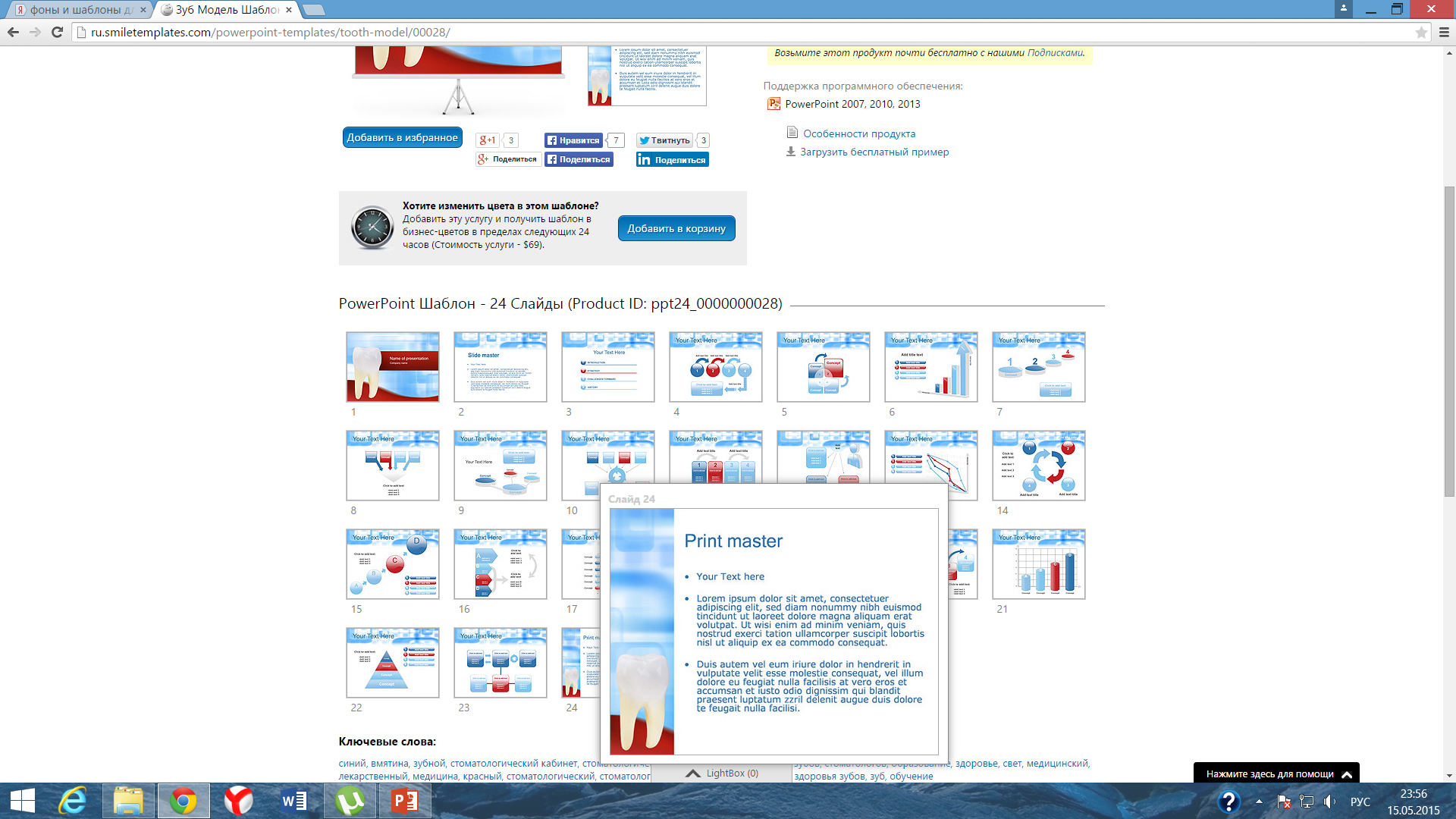 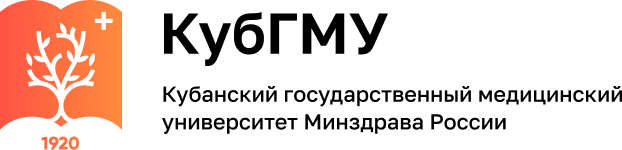 Технология
10) формовка воскового каркаса огнеупорными наполнительными смесями; 
11) выплавление воска, сушка и обжиг формы;
12) процесс литья; 
13) удаление литниковой системы и обработка каркаса; 
14) наложение каркаса на рабочую модель припасовка и полировка его; 
15) проверка точности изготовления каркаса в клинике; 
16) изготовление из воска седловидной части и постановка искусственных зубов; 
17) замена воска пластмассой, полимеризация и обработка пластмассы.
5
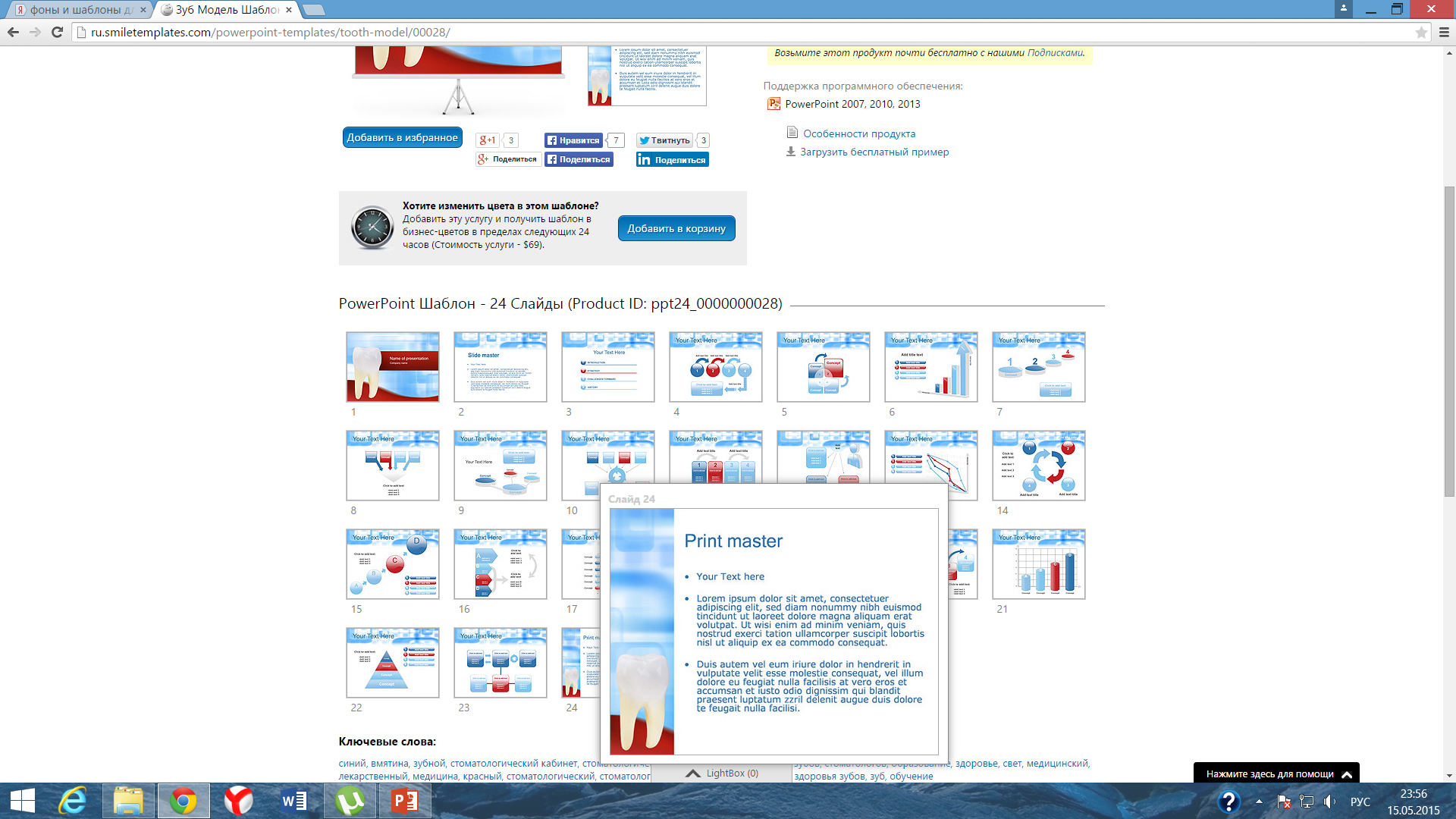 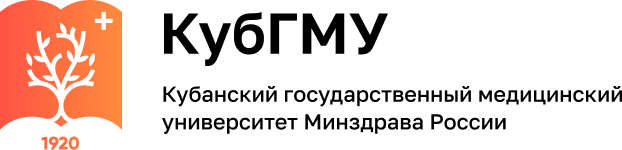 Технология
Изучение на модели коронок зубов, которые врач выбрал в качестве опорных, производят в соответствии с методикой параллелометрии. Опорные зубы с выраженным экватором без наклона и имеющие естественные углубления на жевательной поверхности не препарируют. При необходимости опорные зубы препарируют и изготавливают цельнолитые металлические коронки.
Проведя межевую и ретенционную линию, наносят рисунок каркаса бюгельного протеза. Положение нижнего края ретенционной части плеча кламмера определяют с помощью штифта-измерителя степени ретенции. 
Для фронтальных зубов используют калибр 0,25 мм, для клыков и премоляров – 0,,5 мм, для жевательной группы зубов – 0,5 – 0,75 мм.
6
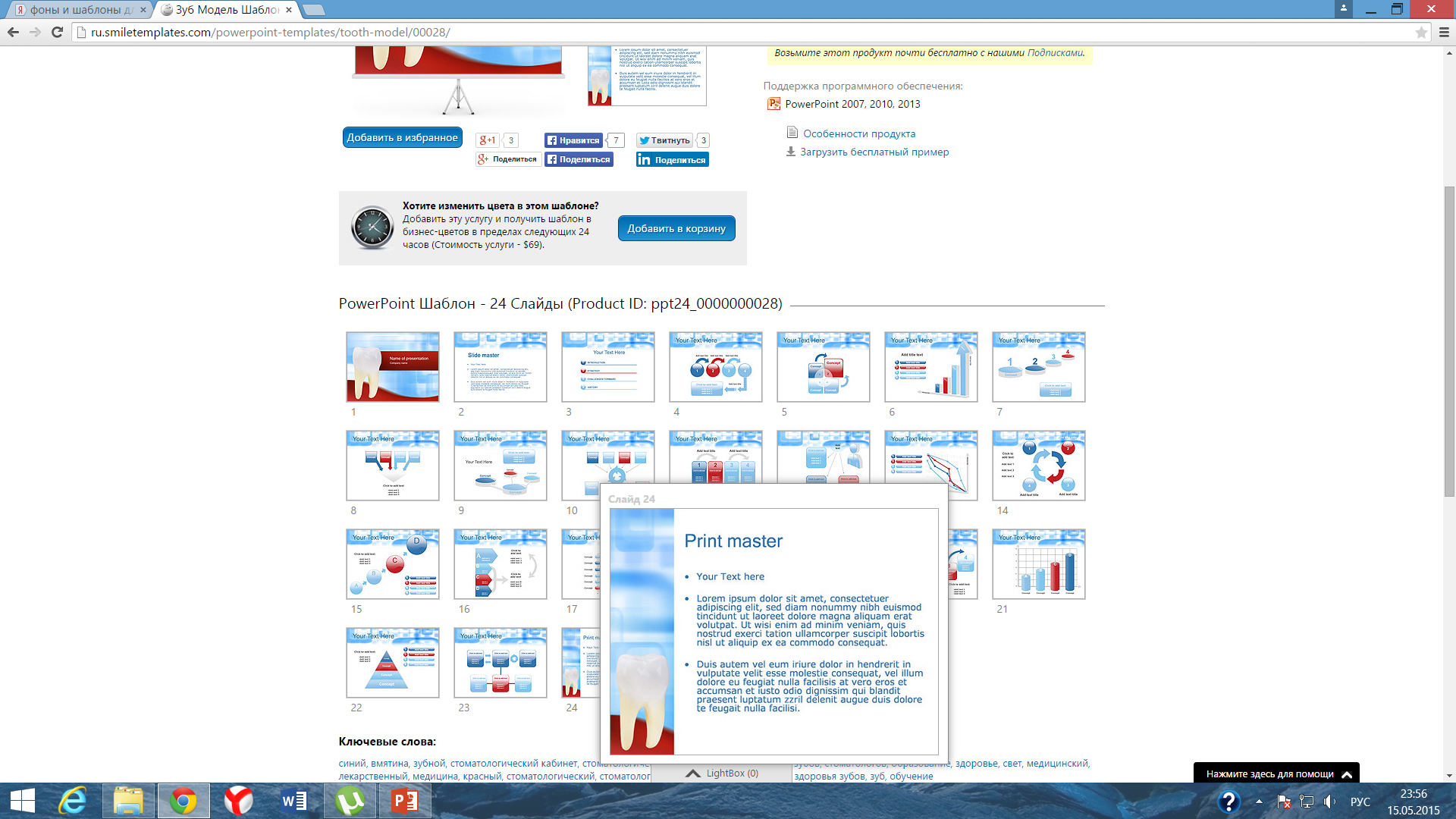 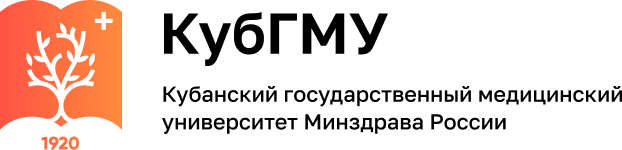 Технология
После нанесения рисунка, каркаса и кламмеров в области дуги наносят электрическим шпателем вспомогательный, компенсационный воск, для устранения усадки при отливке каркаса бюгельного протеза. На альвеолярный отросток, там, где будут располагаться захваты для седел, также наносят компенсационный воск толщиной 0,5 мм. Это место будет замещаться пластмассой, между металлическим каркасом и альвеолярным отростком. 
Моделировку каркаса бюгельного протеза осуществляют стандартными восковыми заготовками из эластичной силиконовой матрицы («Формодент») или используя стандартные восковые заготовки. Отдельные элементы подбирают соответственно размерам зубов и виду кламмера, величине дефекта зубного ряда.
7
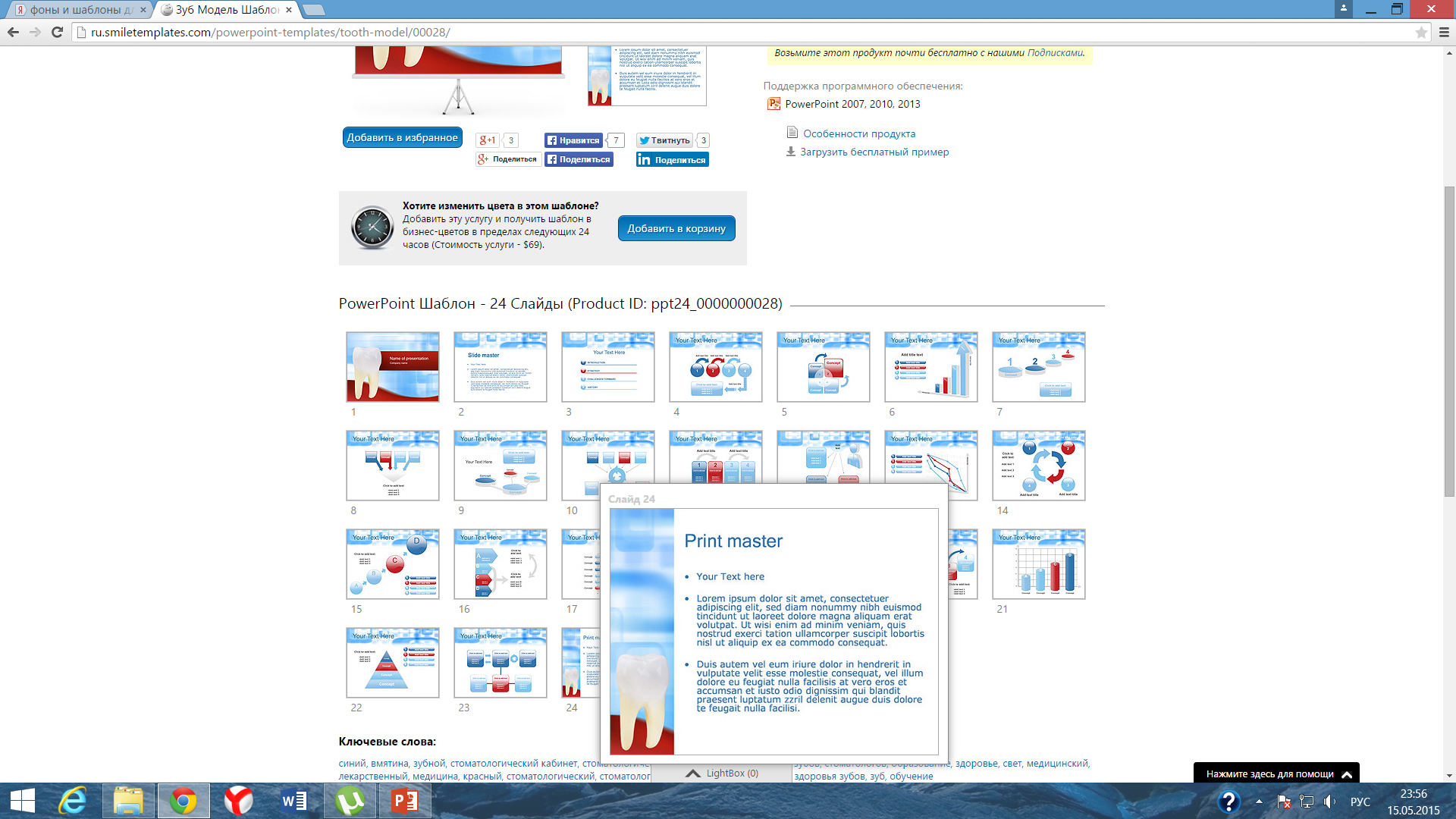 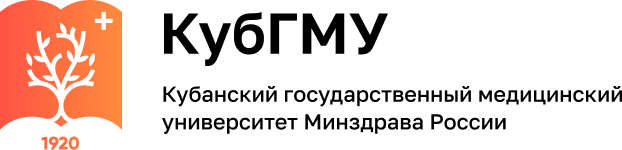 Технология
Затем приступают к созданию кламмерной системы. Восковую заготовку кламмера, подобранную соответственно размеру коронковой части зуба, вначале прижимают к боковой поверхности зуба с оральной и вестибулярной стороны, затем окклюзионной накладкой. Плечи кламмера Аккера располагают между межевой и ретенционной линией. При этом следят, чтобы переход от стабилизирующей части к ретенционной был плавным по ширине и толщине, постепенно уменьшаясь к концу плеча. После этого моделируют дугу и захват для седел. Затем устанавливают литникобразующие штифты. Перед снятием восковой заготовки с модели для предупреждения ее деформации допустимо объединение участков седловидной части тонкой металлической проволокой.
Второй метод – изготовление цельнолитого каркаса с отливкой его на огнеупорной модели. Он отличается от первого последовательностью.
Сначала готовят рабочую модель из супергипса, затем ее дублируют, огнеупорной массой, моделируют восковой каркас, создают литниковую систему и производят формовку огнеупорной модели.
8
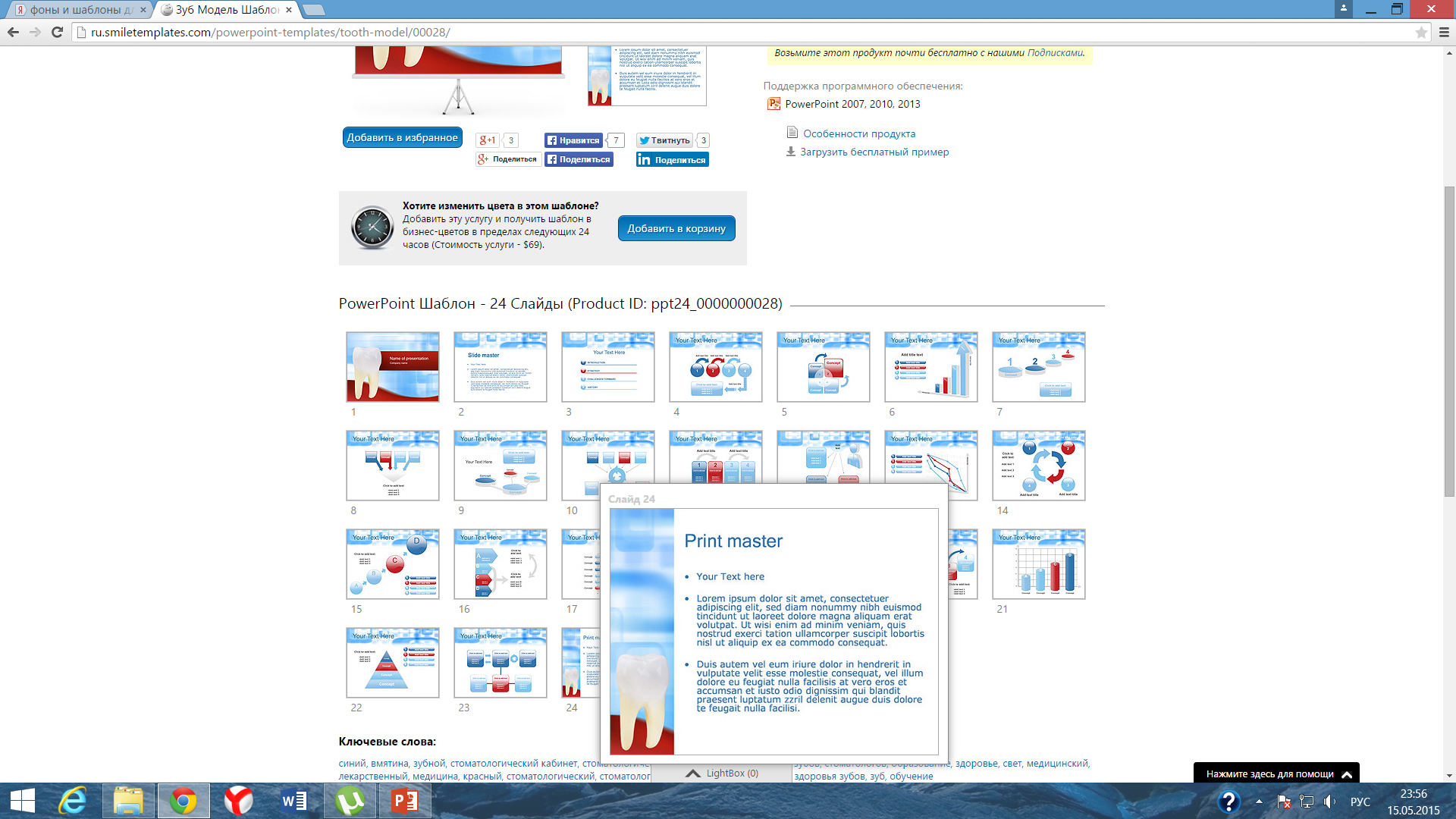 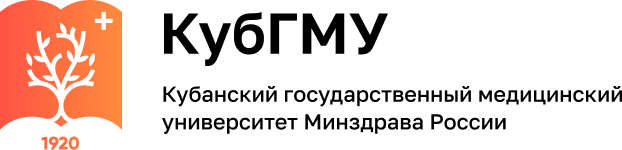 Припасовка каркаса бюгельного протеза
Правильно изготовленный каркас должен быть жёстким, свободно вводиться в полость рта и выводиться из неё, хорошо фиксироваться на зубах и не балансировать как на модели, так и во рту. Дуга и ее ответвления не должны касаться слизистой оболочки и слишком отстоять от неё. Кламмеры и их окклюзионные накладки, располагаясь в своём ложе, не должны увеличивать межальвеолярную высоту и мешать боковым движениям нижней челюсти.
При проверке каркаса иногда выявляют недостатки: упругость или деформация дуги, большое ее отстояние от неба, неправильное положение окклюзионных накладок и другое. Эти недостатки могут явиться следствием усадки металла при литье каркаса и гипсовой модели при моделировании. У паяных каркасов деформация может произойти вследствие смещения деталей при пайке. При обнаружении указанных недостатков нужно снять новые оттиски, отлить модели и вновь изготовить каркас.
9
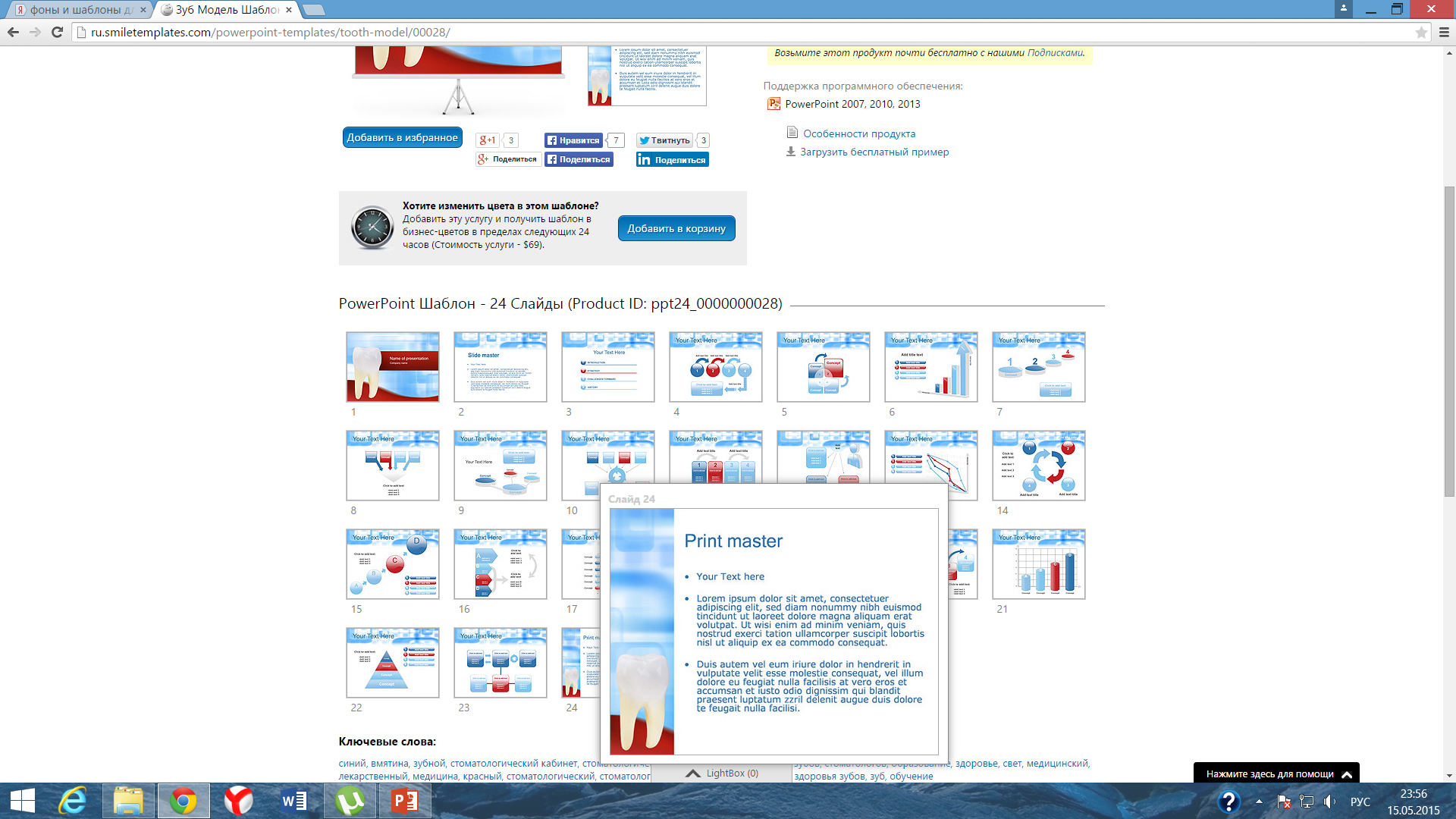 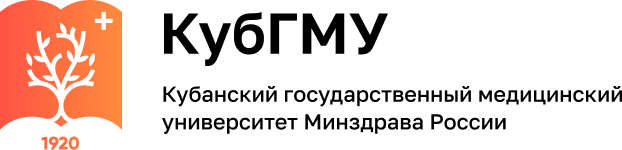 Подбор формы и цвета искусственных зубов
После проверки каркаса врач дает указания технику – лаборанту о характере постановки зубов. При выборе зубов следует иметь ввиду их размер, форму и цвет. В этом отношении они должны соответствовать сохранившимся естественным зубам, хотя возможны отклонения. Так, при необходимости возместить все передние зубы цвет может быть подобран в соответствии с возрастом. Нельзя ставить пожилым  людям светлые зубы. Форма зубов должна соответствовать конфигурации лица. 
Передние зубы могут быть пришлифованы непосредственно к наружной поверхности альвеолярного гребня гипсовой модели (так называемая постановка на приточке). Показанием к такой постановке является сохранившаяся альвеолярная часть и короткая губа. При постановке на приточке искусственные зубы имеют более естественный вид. В случае значительной атрофии альвеолярного гребня передние зубы следует поставить на искусственной десне, а вестибулярные границы протеза довести до переходной складки. Такая постановка позволяет лучшим образом восстановить контуры верхней и нижней губ. При неравномерной атрофии альвеолярного гребня часть зубов может ставиться на приточке.
10
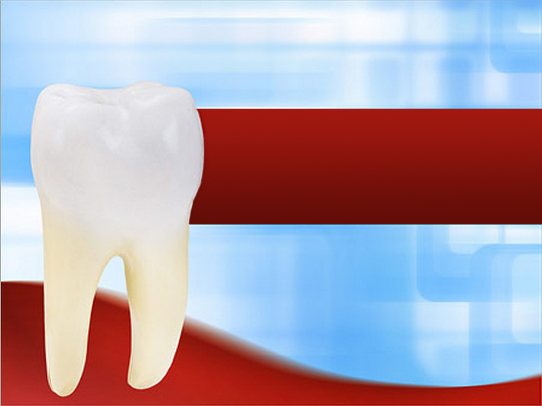 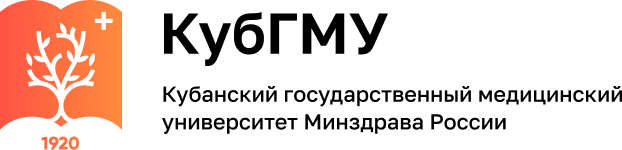 Благодарю за внимание!
11